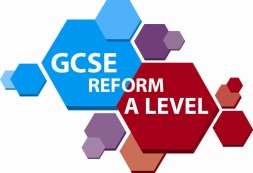 An overview of the changes to GCE biology in England
Dr Katherine Hands-Taylor 
OCR A Level Science Subject Specialist
Contents
General changes to the biology AS and A Levels
Biology content changes
Assessment Objectives
The Practical Endorsement
What changes, AS level…
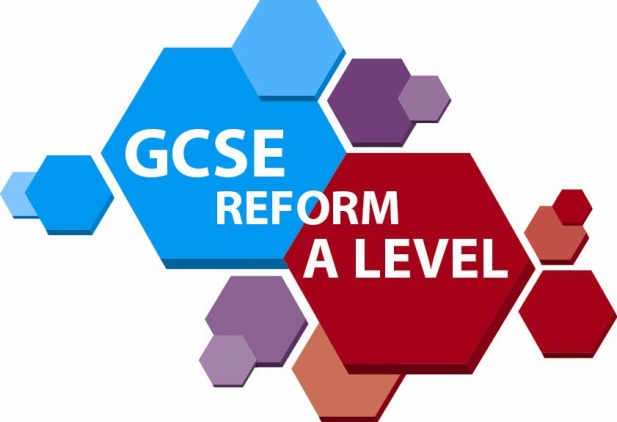 Standard unchanged from now. 
Content broadly the same, minimal changes to criteria.
What changes, A level…
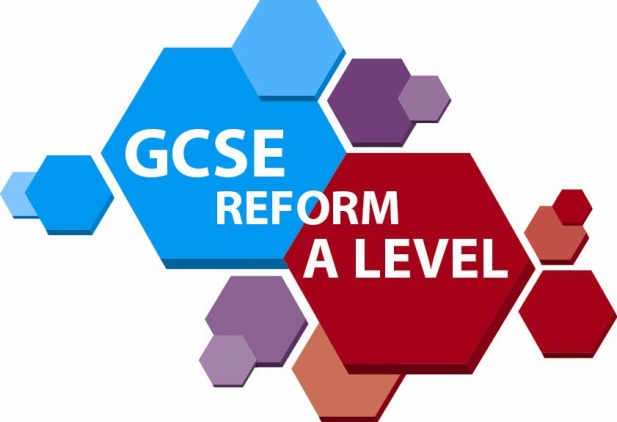 Standard unchanged from now (but A*). 
Content broadly the same, minimal changes to criteria.
Assessment overview
Paper 1
~2 h
Paper 2
~2 h
Endorsement
Paper 2 
~1 h 30 
70 marks
Paper 1 
~1 h 30
70 marks
Paper 3
~2 h
Marks available,
Comparable outcomes - in general across all students, it is no harder or easier to get an A this year. The standard is being maintained year to year, board to board.
Contents
General changes to the biology AS and A Levels
Biology content changes
Assessment Objectives
The Practical Endorsement
Biology content changes
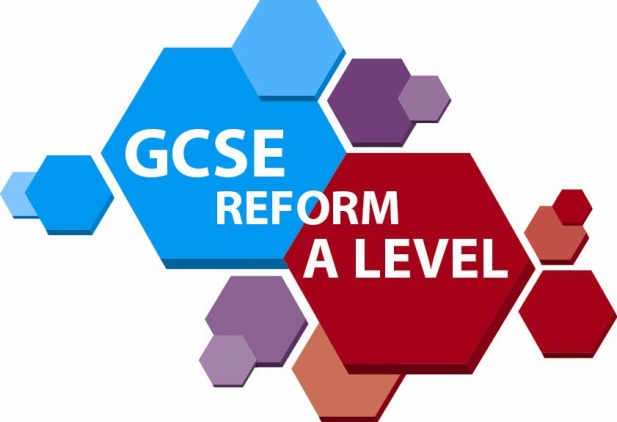 Content
divided into 8 sections (4 AS and A Level, 4 A Level only)
60% prescribed
Topics moved to AS level
Protein synthesis
Meiosis
ATP structure
Practical Skills list
15% Planning, implementing, analysis and evaluation
Practical Endorsement
Mathematical skills list
28 skills to cover, split into 5 categories
10% at Level 2 or above
DfE document link: 
https://www.gov.uk/government/publications/gce-as-and-a-level-for-science
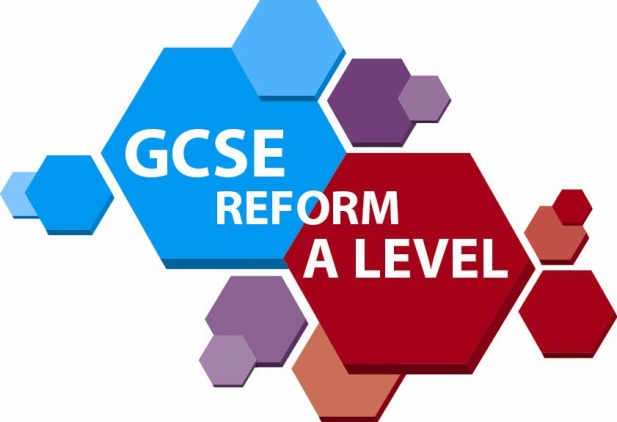 Level 2 Maths
Level 2 (or higher) mathematics:
application and understanding requiring choice of data or equation to be used
problem solving involving use of mathematics from different areas of maths and decisions about direction to proceed 
questions involving use of A level mathematical content (as of 2012), e.g. use of logarithmic equations.

The following will not be counted as Level 2 mathematics:
simple substitution with little choice of equation or data 
structured question formats using GCSE mathematics (based on 2012 GCSE mathematics content).
Contents
General changes to the biology AS and A Levels
Biology content changes
Assessment Objectives
The Practical Endorsement
Assessment Objectives - wording
AO1
Recognise, recall, show understanding; select, organise, communicate information
AO2
Analyse and evaluate
Apply knowledge to unfamiliar situations
Assess information
AO3
Demonstrate practical, make observations, evaluate methodology
Old
AO3
Analyse, interpret and evaluate information, make judgements, develop and refine practical
AO1
Demonstrate knowledge and understanding of ideas, processes, techniques and procedures
AO2
Apply knowledge and understanding (theory, practical, qualitative and quantitative data)
New
Assessment Objectives - weightings
Less recall
Practical contexts
More new information
contexts in which to apply knowledge / understanding
data / information to evaluate / interpret
11
Contents
General changes to the biology AS and A Levels
Biology content changes
Assessment Objectives
The Practical Endorsement
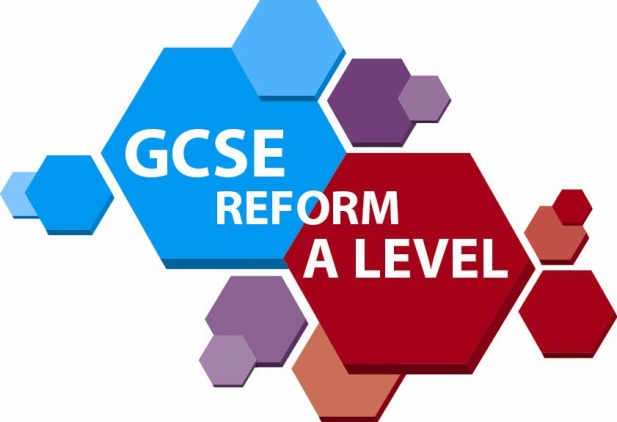 The Practical Endorsement
Skills assessed directly (5b)
Common Practical Assessment Criteria (CPAC)
Core ‘techniques’ (5c)
Skills assessed indirectly (5a)
Min. 15%
Minimum 12 practical activities
A Level (A*–U)
Endorsement (Pass/Unclassfied)
To pass, a student must have demonstrated the appropriate skills and techniques for the subject and met the assessment criteria, having completed a minimum of twelve practical activities.
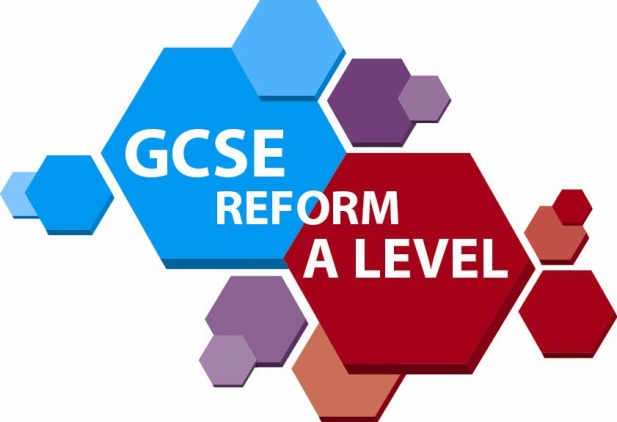 The Practical Endorsement
Across all Exam Boards the following features of the Practical 
Endorsement are common, it:

 covers a specified list of skills and techniques
 is not part of the AS Level
 will appear on certificates as a separate grade, e.g. Biology, A* (Endorsement, Pass) 
 will be reported as pass or unclassified
 requires a minimum of 12 assessed practical activities
 requires students to keep appropriate records of their assessed practical activities 
 is teacher assessed against the Common Practical Assessment Criteria, CPAC
 is quality assured by visiting monitoring
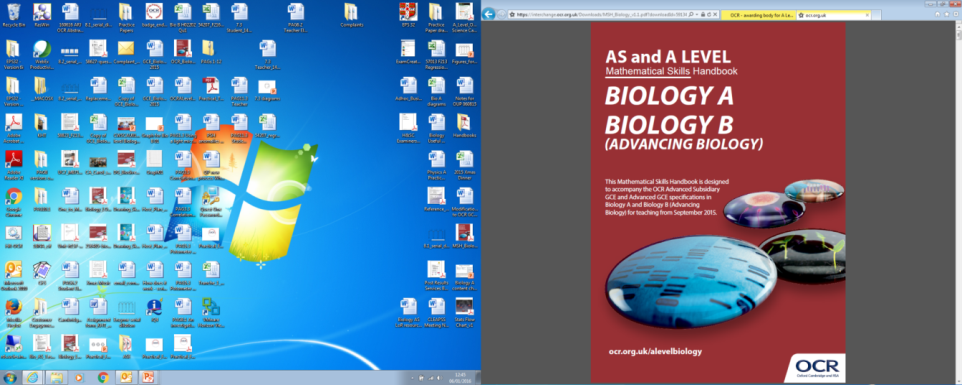 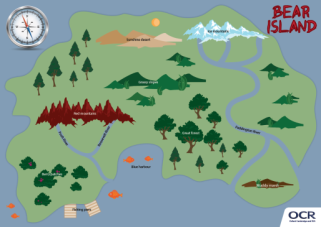 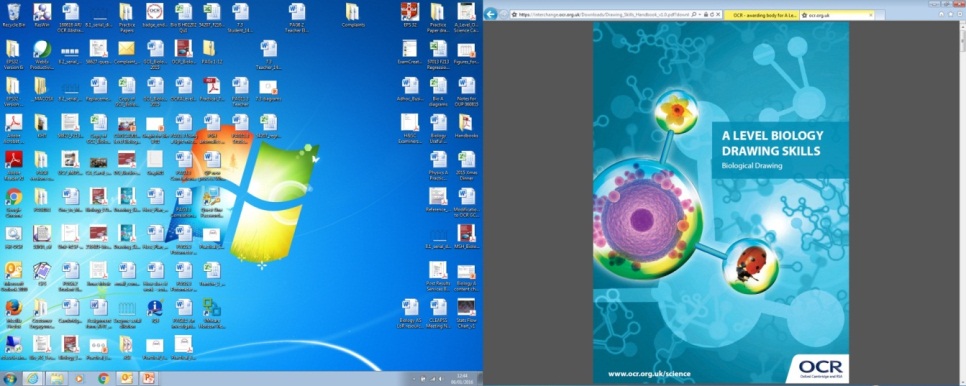 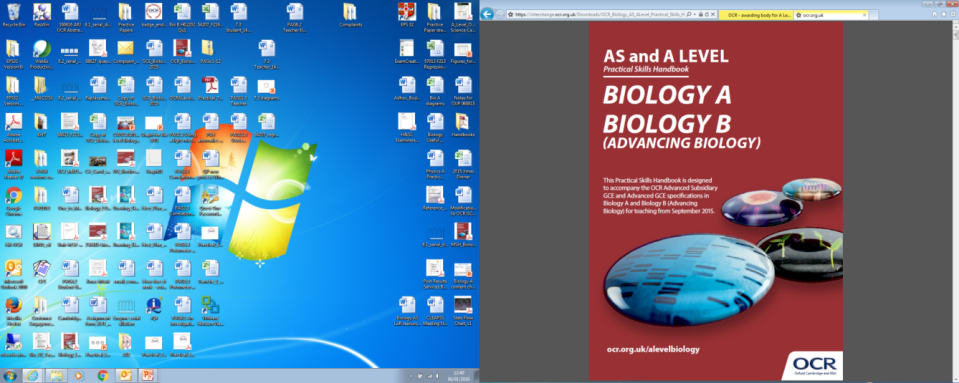 Thank you any questions?
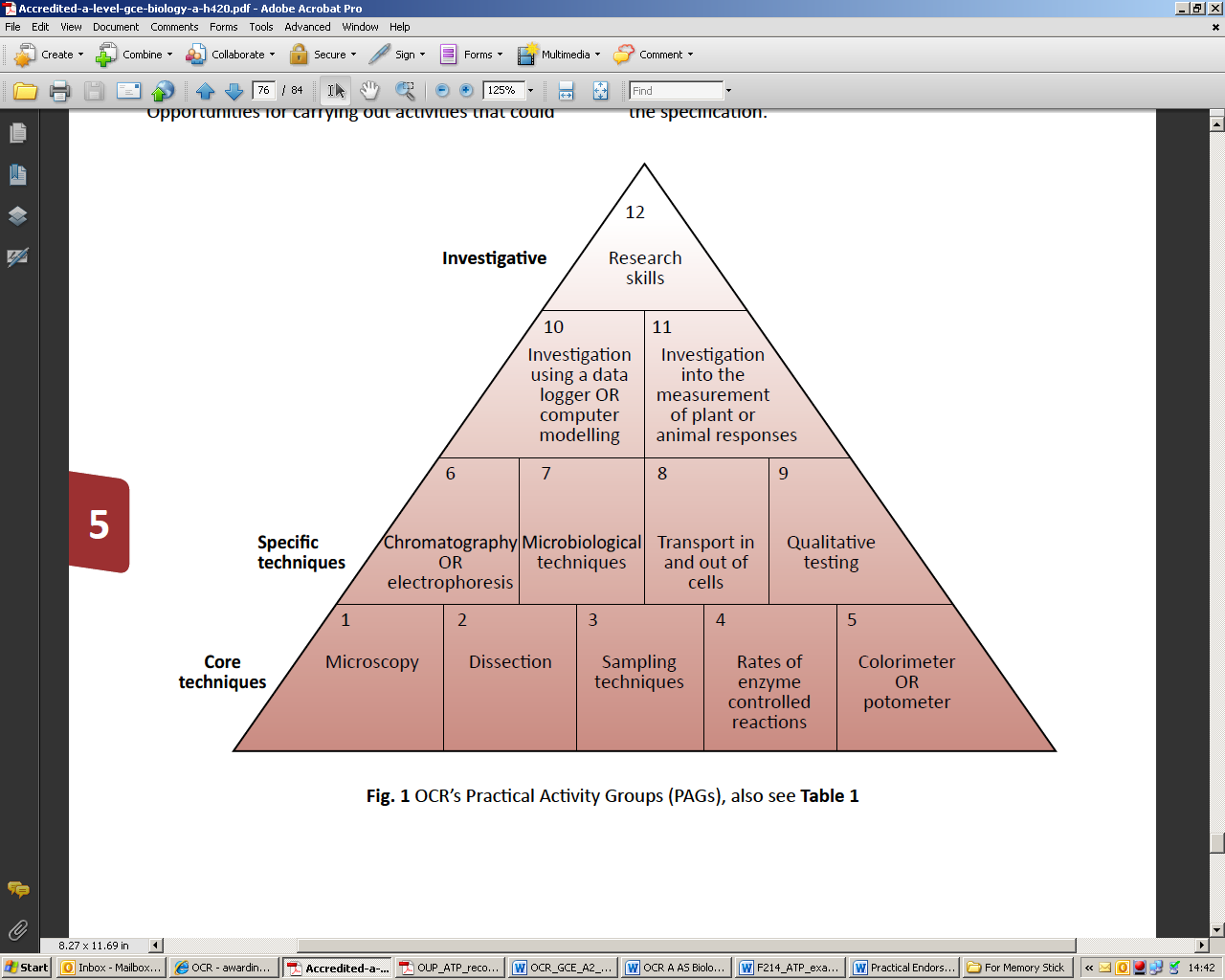 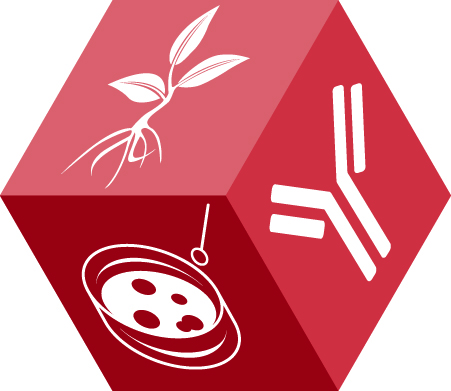 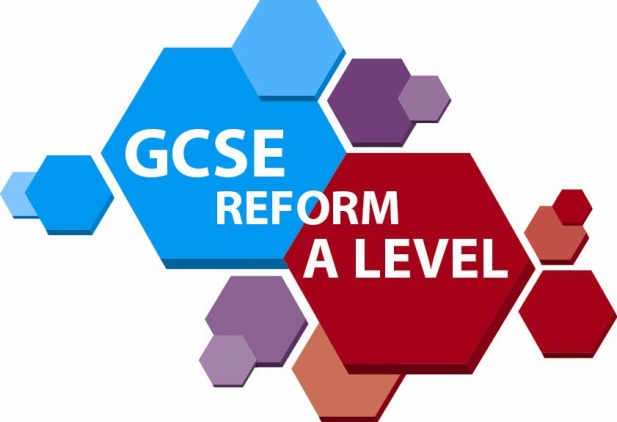 ocr.org.uk/alevelbiologya
ocr.org.uk/alevelbiologyb